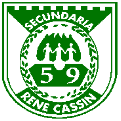 ESCUELA SECUNDARIA GENERAL No.59 RENÉ CASSÍNTURNO MATUTINO
CARBAJAL GARCÍA JULIO CÉSAR
ESCALANTE SORDO MARÍA DEL PILAR
HERNÁNDEZ LARIOS ANA MIRIAM
MARTÍNEZ FIERRO ÉRIKA LORNA
MEIXUEIRO MORALES HELADIO
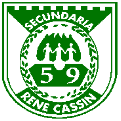 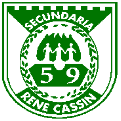 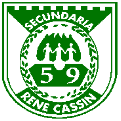